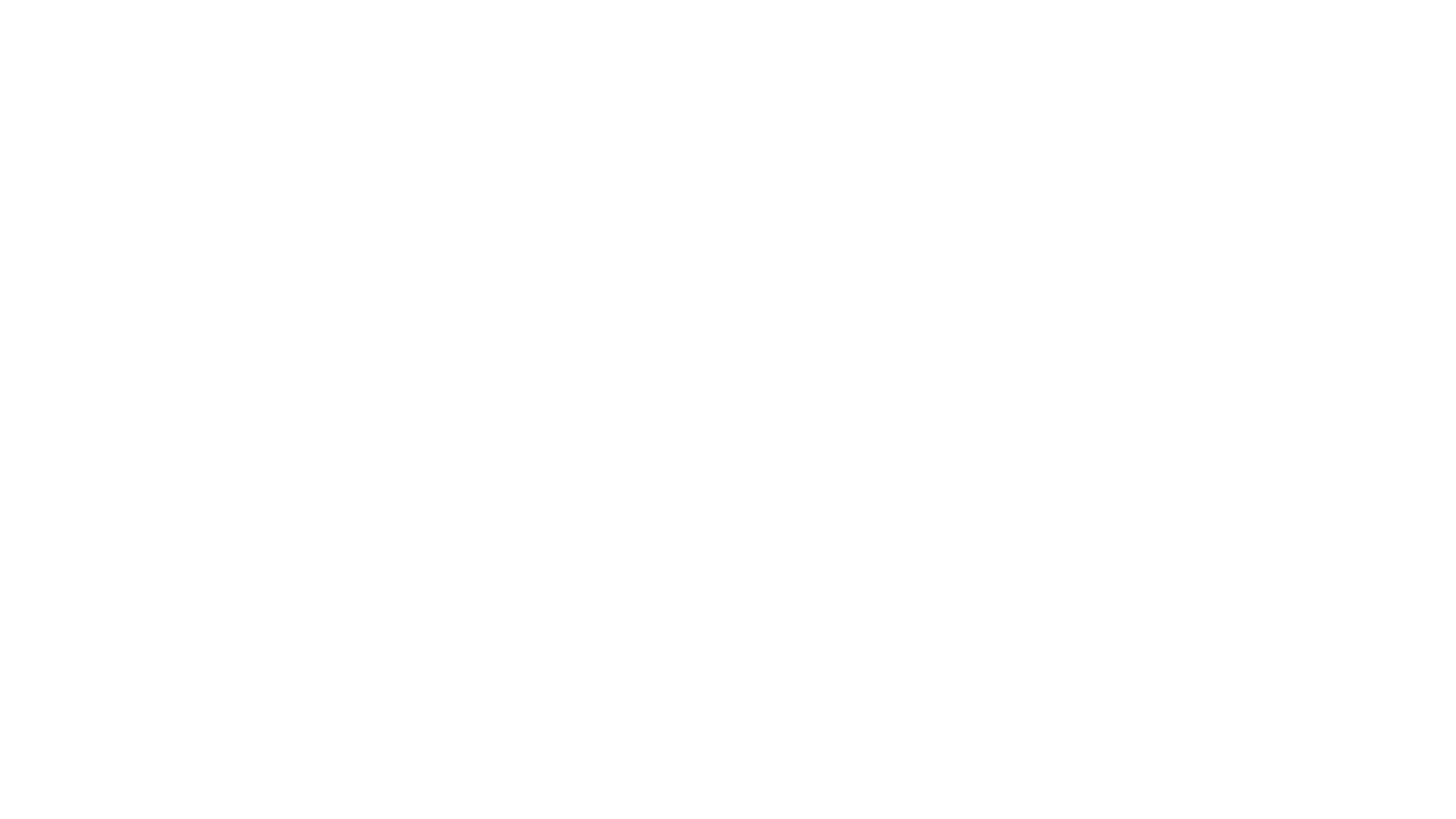 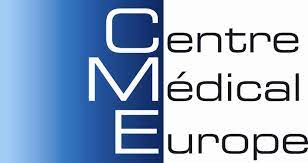 Bilan post COVID
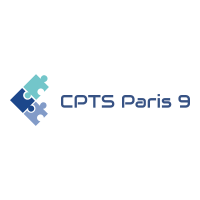 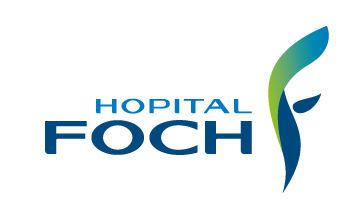 Dr Pierre Cabret
7 juillet 2022
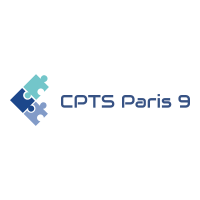 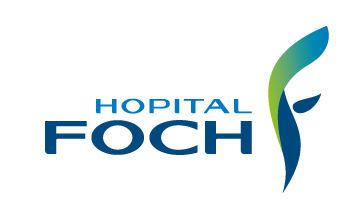 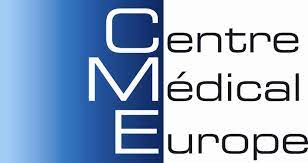 Rappel : les objectifs – la population
Objectifs des bilans post Covid
Population concernée
Proposer un bilan complet visant à évaluer les symptômes persistants à la suite d’une infection virale au SARS COV2
Proposer, à partir d’une classification de cas patients, une prise en charge rapide et des orientations thérapeutiques adaptées aux différentes situations.
Tous les patients qui ont manifesté des symptômes en rapport probable ou confirmé avec la Covid-19 et qui sont restés confinés à domicile souffrant de symptômes persistants
Les patients ayant été atteints de la Covid-19 souffrant de symptômes persistants, 
avec hospitalisation sans séjour en réanimation ou avec 1 seul jour maximum
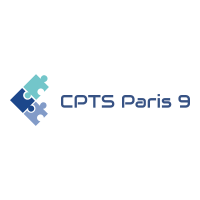 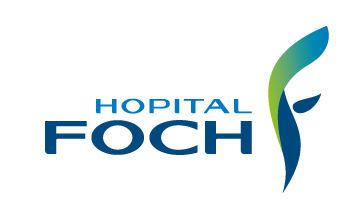 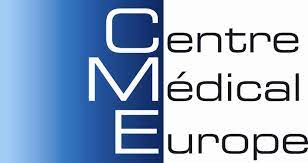 Déroulement du parcours de soin
Etape 1
Etape 2
Etape 3
Anamnèse 
Auto – tests (Nijmegen, PCL – 5, debout – assis 30s, perte de poids)
1ère consultation 
avec un médecin ou IPA
Compte rendu médecin traitant
3ème consultation avec un médecin et décision de la prise en charge
      Retour médecin traitant : information sur les résultats et la prise en charge proposée
Bilan biologique
Bilan cardiaque
Bilan pneumologique
2ème consultation avec un médecin
Orientation vers nos partenaires
Parcours pluridisciplinaire
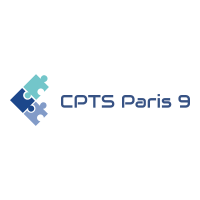 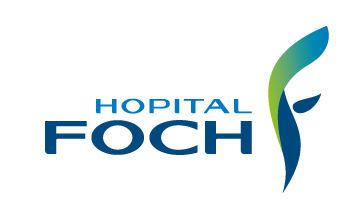 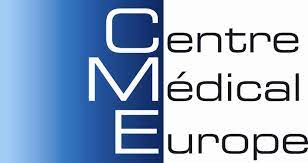 Les prises en charge
Reconditionnement à l’effort
Suivi diététique
Suivi psychologique
Rééducation cardio – respiratoire
Prise en charge proposée par un des médecins
Remise d’ordonnances
Relais avec les professionnels de santé de la CPTS
Nous avons besoin de vous
Médecin traitant
Centre d’imagerie (scanner thoracique)
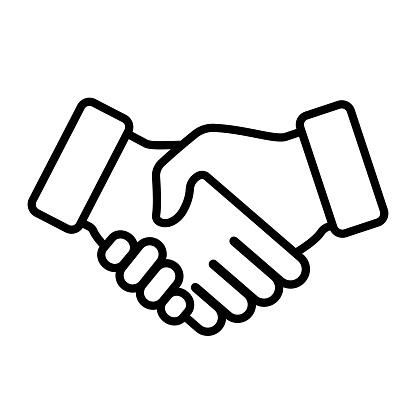 Laboratoire
Kinésithérapeute (rééducation cardio-respiratoire et respiratoire, reconditionnement à l’effort)
Psychologue
Nutritionniste / Diététicien
Tarifs Sécurité sociale
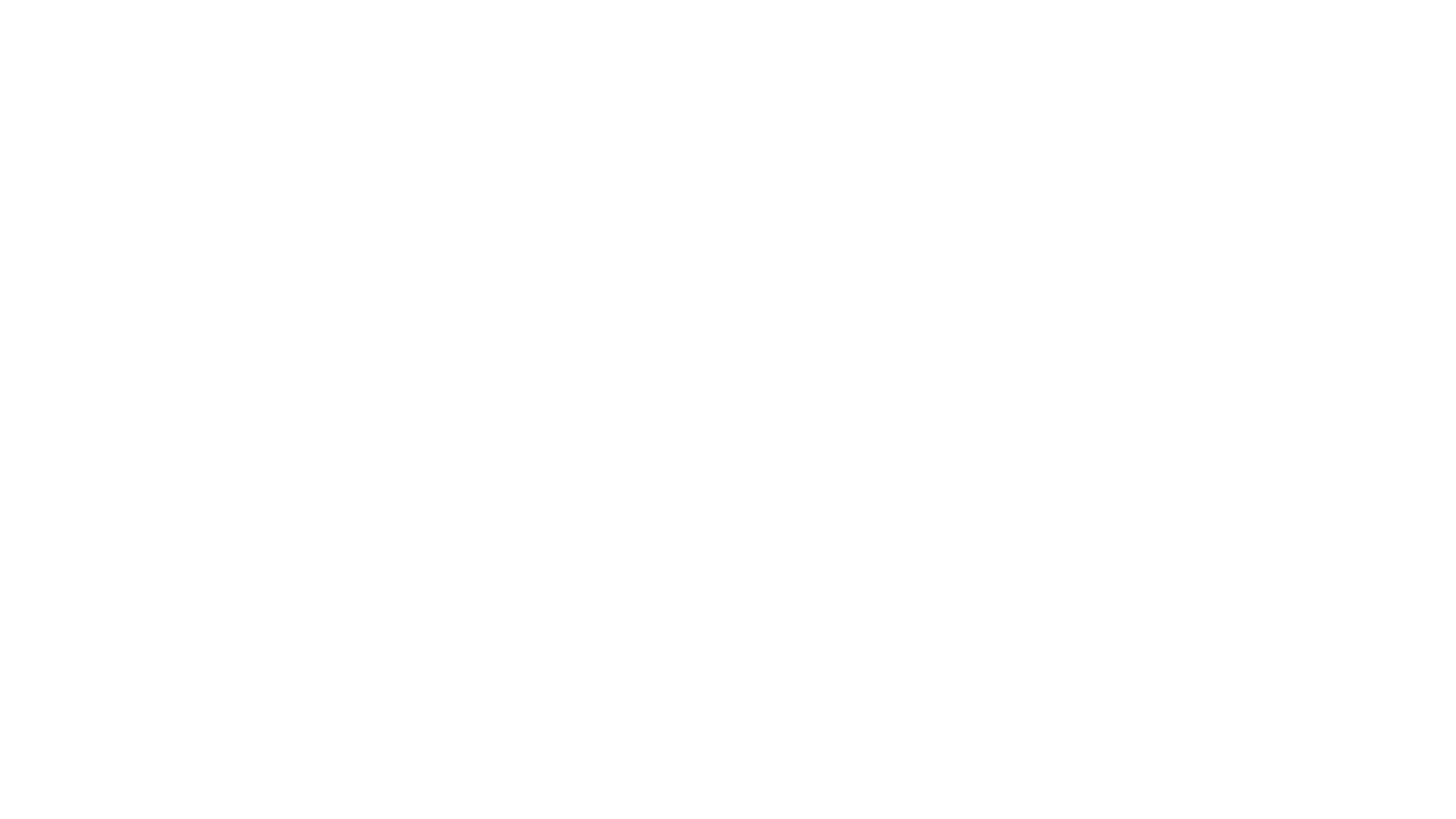 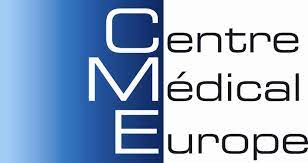 Merci de votre attention
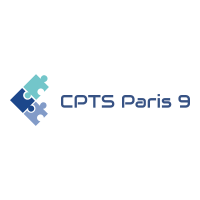 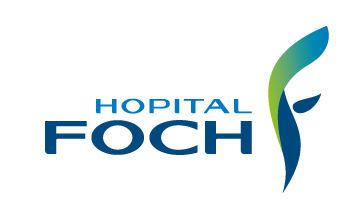 Dr Pierre CABRET
pierre.cabret@cptsparisneuf.org